В гостях у капельки
На помощь к водяному
Подготовила воспитатель ГБ ДОУ 113, Фрунзенского района, г. Санкт-Петербурга, Лейченок Ольга Николаевна
Цели:
Формировать экологическое сознание, бережное отношение к природе;
Учить решать вопросы, связанные  с безопасностью взаимодействия человека и природы;
Предложить опытным путём установить этапы очистки воды;
Учить детей делать фильтр, ориентируясь по алгоритму его изготовления ( изображён на карточке).
 Развивать мыслительную деятельность при решении поставленных задач; при ответе на вопросы кроссворда.
 Формировать умение выражать свою точку зрения,
отстаивать её.
Что случилось, Водяной?
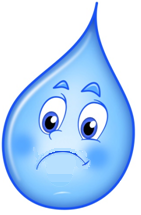 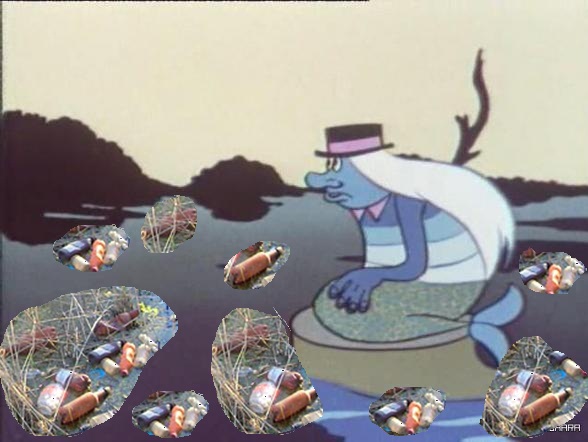 Люди в гости приходили, озеро моё сгубили. Мусор плавает везде, погибает все в воде. Я ребят зову помочь, уберите мусор прочь. И тогда вода опять будет чистотой сиять!
[Speaker Notes: Водяной обращается за помощью к ребятам.]
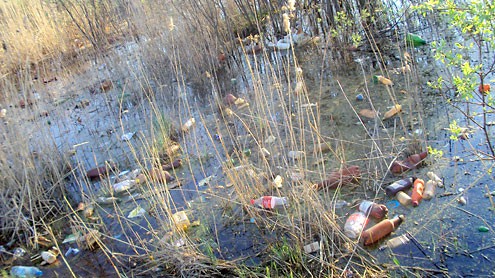 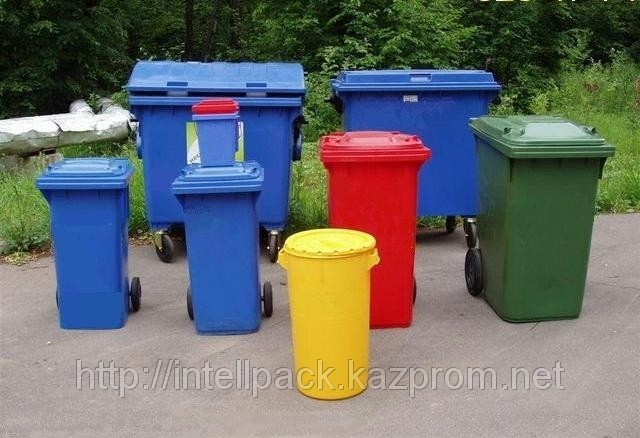 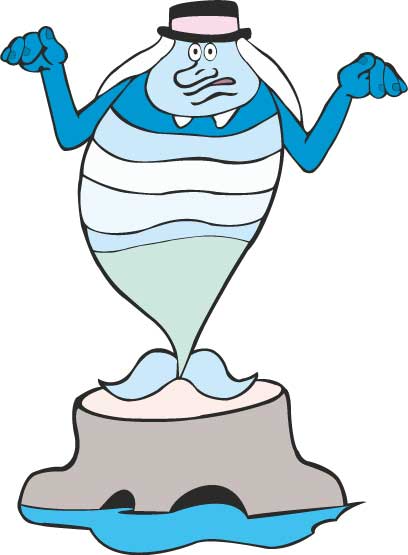 [Speaker Notes: Проблема –  бытовой мусор, загрязняющий водоёмы.
Дети находят решение – уборка мусора в контейнеры, подводим к выводу, что баки разного цвета нужны для сортировки мусора.]
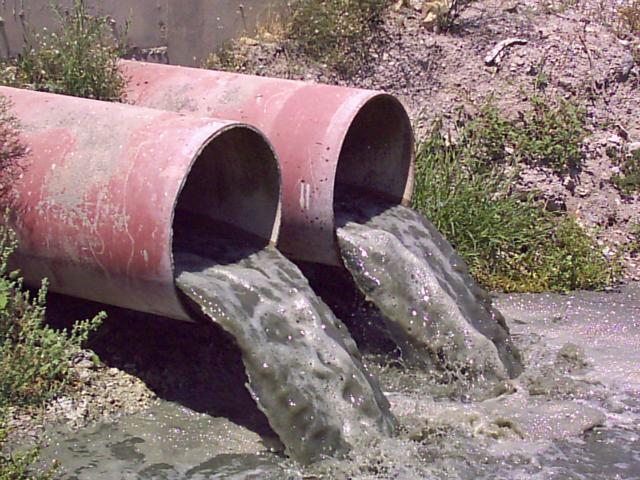 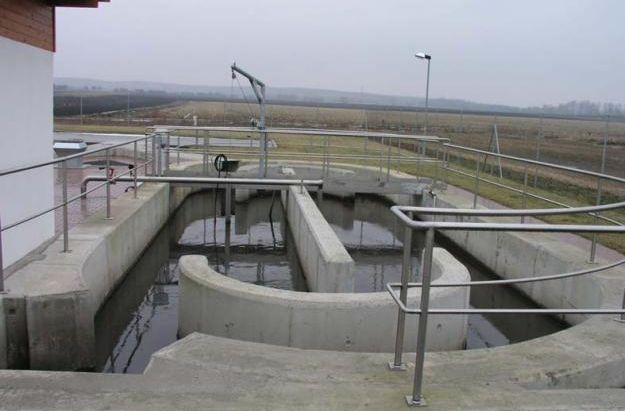 [Speaker Notes: Проблема – загрязнение озер и рек заводами.
Решение – строительство очистных сооружений. Правильный ответ появляется только, когда его озвучили дети.]
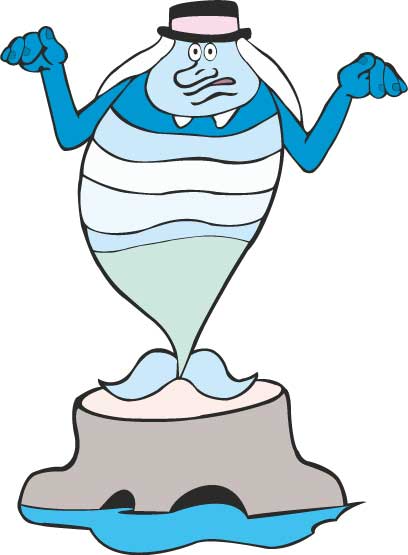 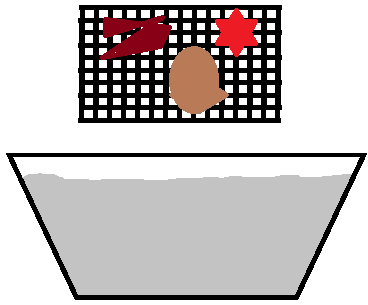 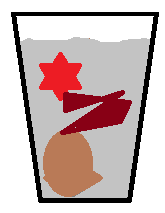 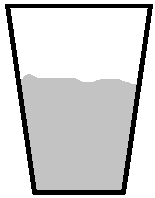 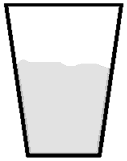 Уголь
[Speaker Notes: Дети, ориентируясь на схемы, проводят очистку воды. Приготовлена вода, вещества для загрязнения воды: земля, мел, стиральный порошок, бумага, пробки, полиэтиленовые пакеты и т.д.. Решётка для раковины – фильтровать крупный мусор.
Стакан с растворёнными чернилами, активированный уголь для очищения.]
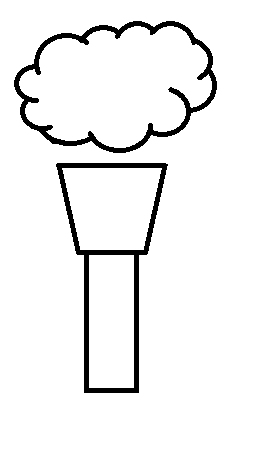 Бинт
Вата
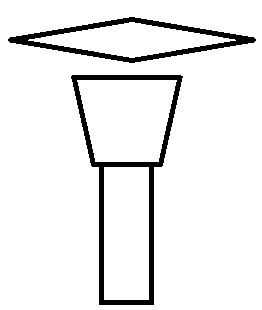 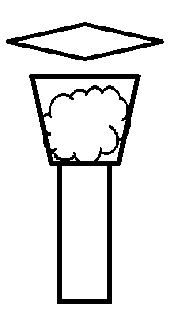 [Speaker Notes: По схеме дети изготавливают фильтр, пропускают через него воду.]
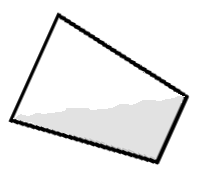 Бумага
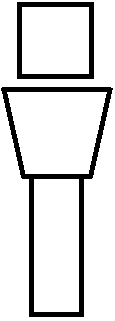 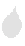 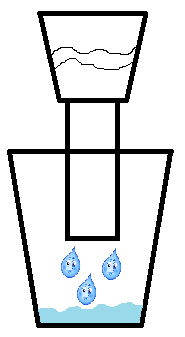 [Speaker Notes: Последний этап очистки – через специальную бумагу.]
Растет она вниз головою,
 Не летом растет, а зимою.
 Но солнце ее припечет,
 Заплачет она и умрет.
Чист, ясен, как  алмаз, но дорог не бывает. От матери рождён и сам её рождает.
Кому посвящен памятник в музее Воды в СПБ?
Какая река окружает  Петропавловскую крепость?
Нева
Водовоз
          Сосулька
        Лёд
      Нева
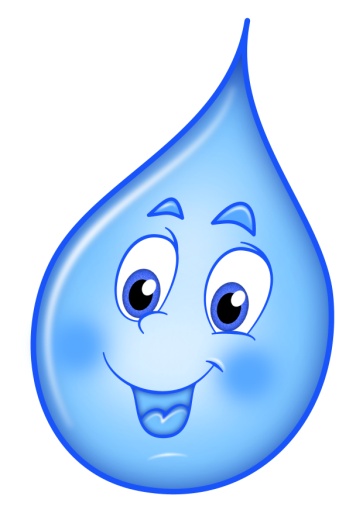 Лёд
Сосулька
Водовоз
[Speaker Notes: Дети разгадывают кроссворд.]
Грязь убрать мне помогли!
Озеро моё спасли!
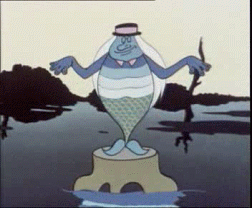 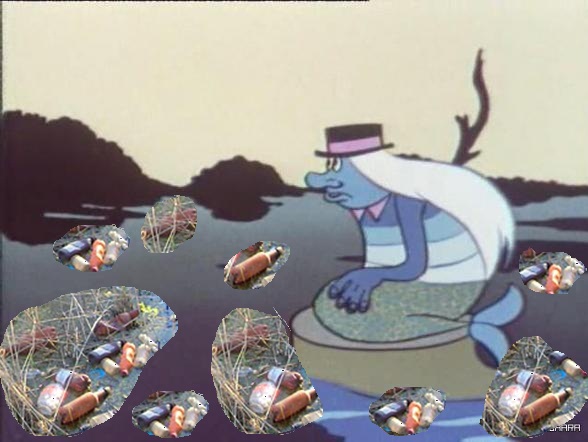 До новых встреч!
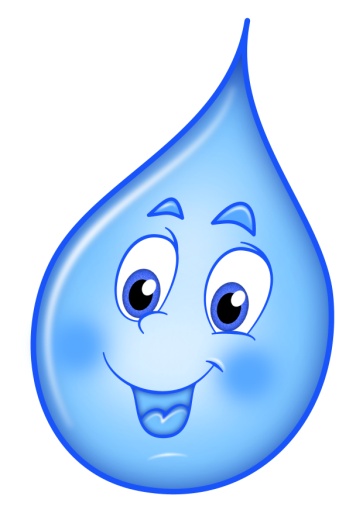 [Speaker Notes: Итог – дети помогли очистить воду в озере.]